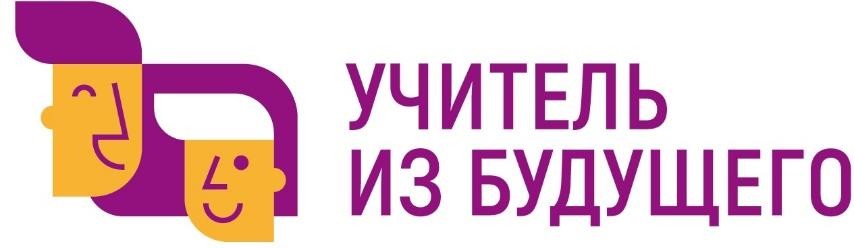 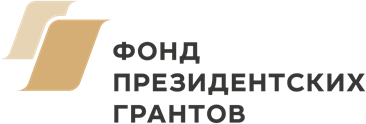 Суперморфемы: Цикл занятий в формате сюжетно-ролевой игры для обучающихся 6 классов, посвященный морфемике
Предметная область:Русский язык
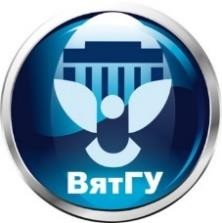 Организатор
АНО ДПО «Межрегиональный центр
инновационных технологий в образовании»
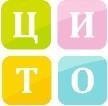 Ключевой партнер
ФГБОУ ВО «Вятский государственный университет»  Педагогический институт
Команда проекта
Капитан: Дерябина Мария Андреевна
Участники: Благинина Ольга Александровна, Забирова Лилия Рудиковна, Товмасян Алла  Арменовна
студенты ФГАОУ ВО «Тюменский государственный университет», г. Тюмень
Учитель: Барашев Андрей Хугасович, заместитель директора по развитию учащихся ОАНО «Школа «Летово», г. Москва
Методист: Овченкова Ольга Юрьевна, кандидат педагогических наук, доцент ФГБОУ ВО "Глазовский государственный педагогический институт им. В.Г. Короленко«, г. Глазов
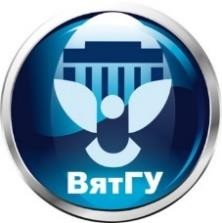 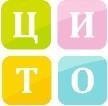 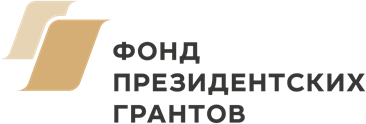 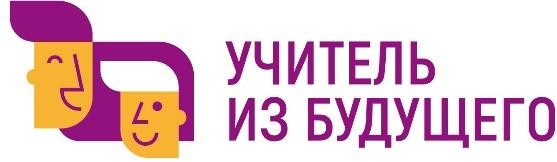 Проблема, которую должен решать проект
Сложность усвоения учащимися 6 классов материала по разделу русского языка «Морфемика».
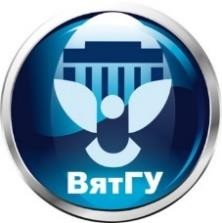 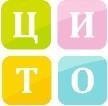 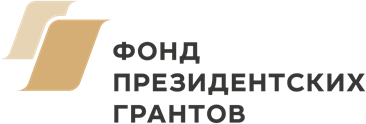 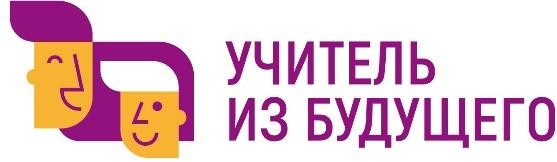 Противоречие, которое должен решать проект
Противоречие между необходимостью усвоения учащимися 6 классов материала по разделу русского языка «Морфемика и сложностью изложения этого  материала.
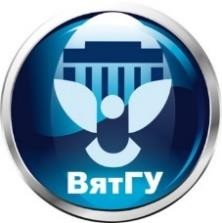 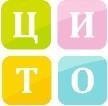 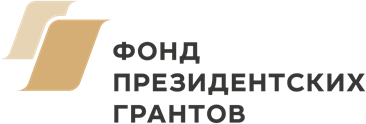 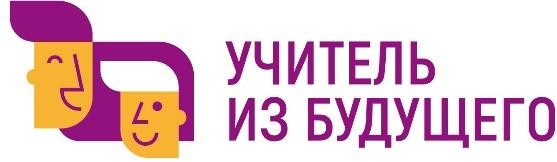 Цель проекта
Упростить процесс усвоения учащимися 6 классов материала по разделу  русского языка «Морфемика», используя форму сюжетно-ролевой игры.
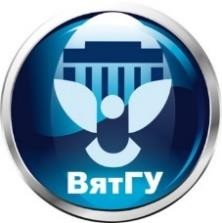 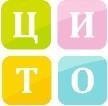 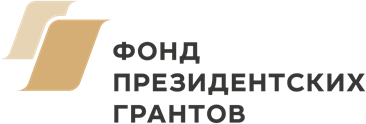 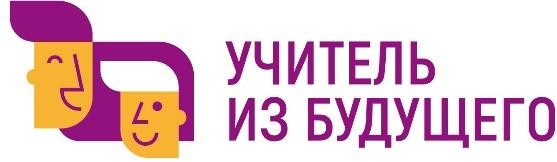 Ожидаемый результат (продукт, ресурс)
Цикл занятий в формате сюжетно-ролевой игры, посвященный морфемике.
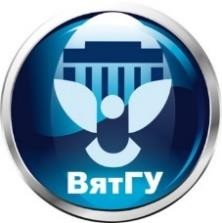 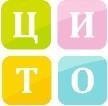 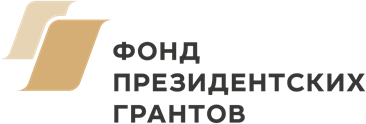 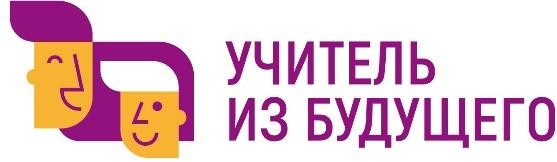